Y7 Taster lessons: RUSSIAN
Привет!
(Preevyet!)

Hello!
The Alphabet
There are 33 letters in the Russian alphabet, which is called the ‘cyrillic’ alphabet (after Saint Cyril).

You’ll find you learn them very quickly.  Some are just like their English equivalents…  
some do not look like any English letters…  
and some look like English letters, but are pronounced very differently (hard!)…
Easy letters…
А   Т   О   М   К

These letters are just the same as in English…
Some words!
АТОМ
МАМА
КОТ
КАКАО
False Friends…
В  -   “ v ”  in  visit
Е  -   “ ye ”  in  yet
Н  -   “ n ”  in  novel
Р  -   “ r ”  in  rebel
С  -   “ s ”  in  sit
У  -   “ oo ”  in  shoot
Х  -   “ kh ”  e.g.  Loch (Scots)
False Friends (practice)
У             Х      
    С     Р      Е
 Н            В
Some words!
ТОСТ
ТЕКСТ
ТЕАТР
МЕТРО
New letters, old sounds…
Б  -  ‘b’  in  belly
Г  -  ‘g’  in  gallows
Д  -  ‘d’  in  deckchair
З  -  ‘z’  in  zoo
Л  -  ‘l’  in  legs
П  -  ‘p’  in  pi
Ф  -  ‘f’  in  (butter)fly
New for Old (practice)
Ф             Л 
    Б      П     
Д      Г      З
Some words!
ФАКТ
ПОРТ
СПОРТ
ПАРК
Some words!
РЕСТОРАН
ЛАМПА
БАЛЕТ
ДОКТОР
Some words!
СТУДЕНТ
ФУТБОЛ
ФРУКТ
ЁЖ !
New vowels!
Ё  -  ‘yo’  in  yonder
И  -  ‘ee’  in  feed
Й  -  ‘y’  in  boy
Ы  -  ‘i’  in  ill  (or œuil in French)
Э  -  ‘e’  in  bed
Ю  -  ‘yu’  in  yuletide
Я  -  ‘ya’  in  yak
New vowels (practice)
Ю      И     Я
     Й       Ы
Э       Ё
The final 7 (hard)!
Ж  -  ‘zh’…  like ‘s’  in  pleasure 
Ц  -  ‘ts’   in  hits
Ч  -  ‘ch’  in  check
Ш  -  ‘sh’  in  shot
Щ  -  ‘sh-sh’ in fish shop
Ъ  -  “HARD SIGN”…
Ь  -  “SOFT SIGN”…
The final 7 (practice)!
Щ      Ж      Ъ 
     Ч     Ш 
   Ц          Ь
More words…
ТУРИСТ
МУЗЕЙ
МУЗЫКА
ВОЛЕЙБОЛ
More words…
ШОК
ЮМОР
БРАТ
More words…
ПРИВЕТ
КАК ДЕЛА?
ХОРОШО
ПЛОХО
Alphabet (1st half)…
А  Б  В   Г  Д  Е
Ё  Ж  З  И  Й  К  Л  М  Н  О  П  Р
Alphabet (2nd half)…
С  Т  У   Ф  Х  Ц  Ч  Ш  Щ  Ъ  Ы  Ь  Э  Ю  Я
Привет!
Как дела?
хорошо
плохо
очень
пока!
спасибо
(большое)
нормально
ничего
да 
нет
не
как тебя зовут?
меня зовут ____
пожалуйста
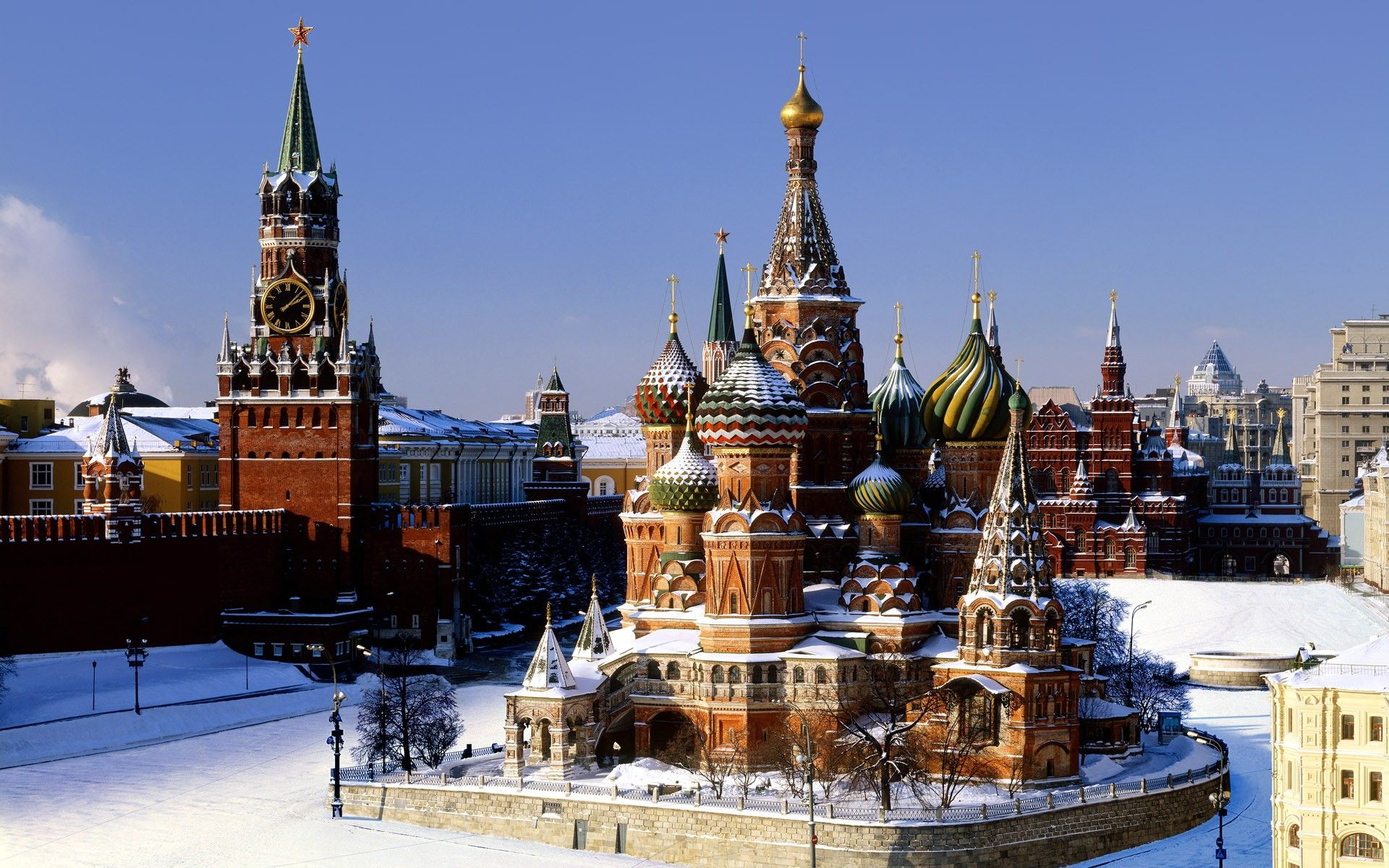 Русский (Russian)
RED SQUARE, MOSCOW
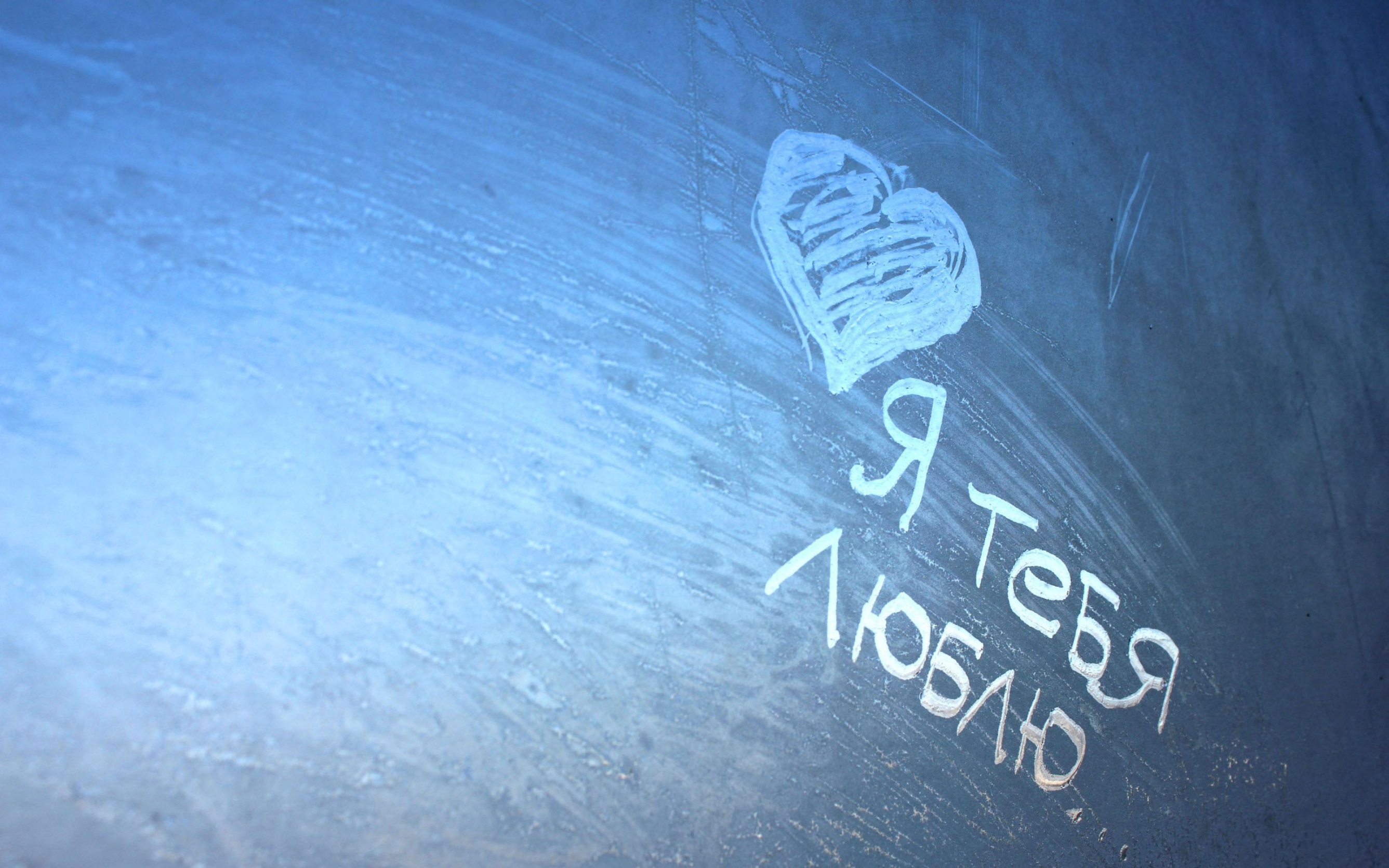 “I love you”
WHY CHOOSE RUSSIAN?

There’s just something about Russian.

It gets under your skin.

It gets in your head.

People who study Russian love it.

90% of those who start Russian at Sevenoaks continue to GCSE.
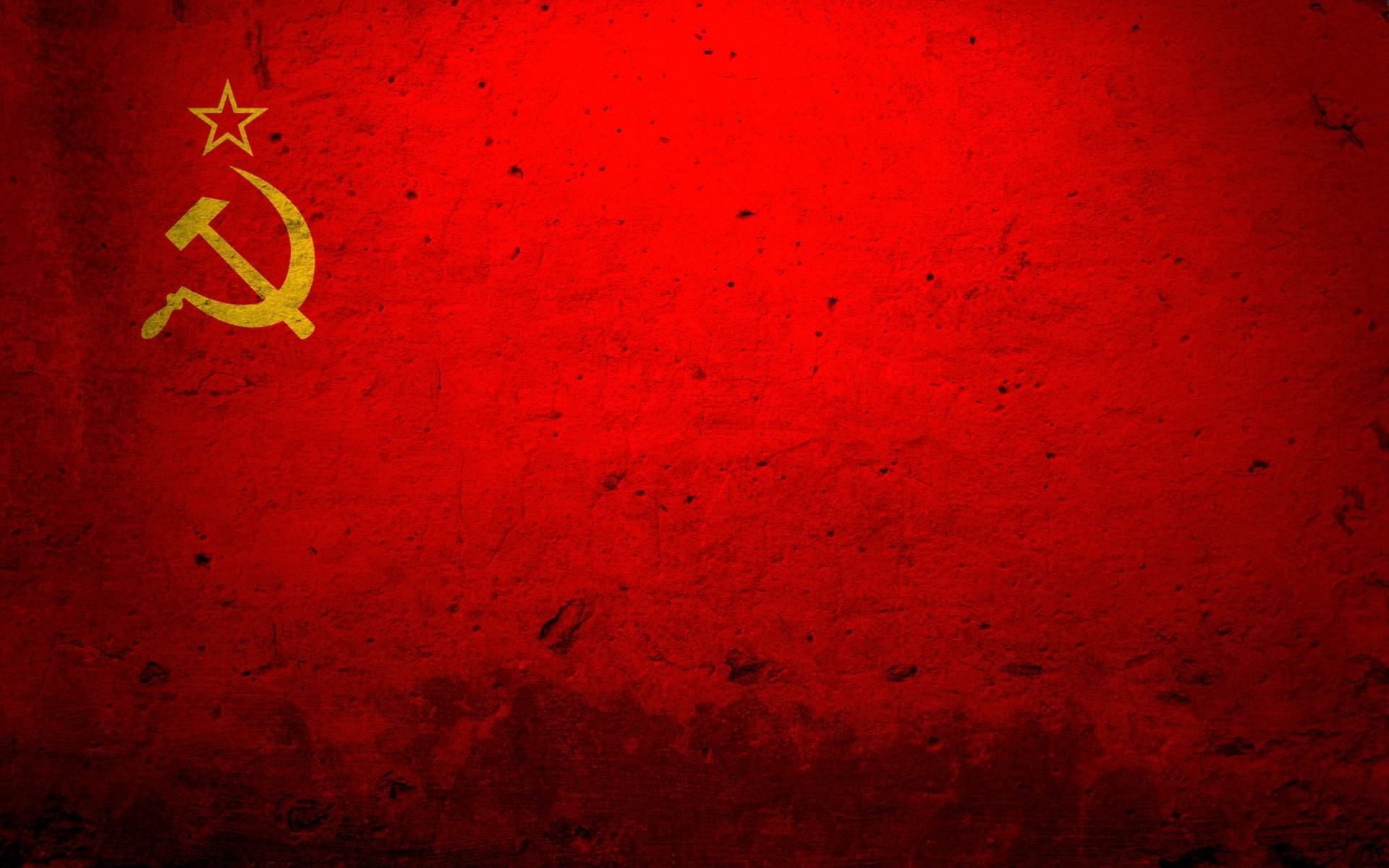 Amazing History.  
Amazing Literature.  
Amazing Culture.  
Amazing People.           

An incredible adventure ahead?
But most of all, an amazing language…
Russian is written in ‘cyrillic’.  
It looks cool.
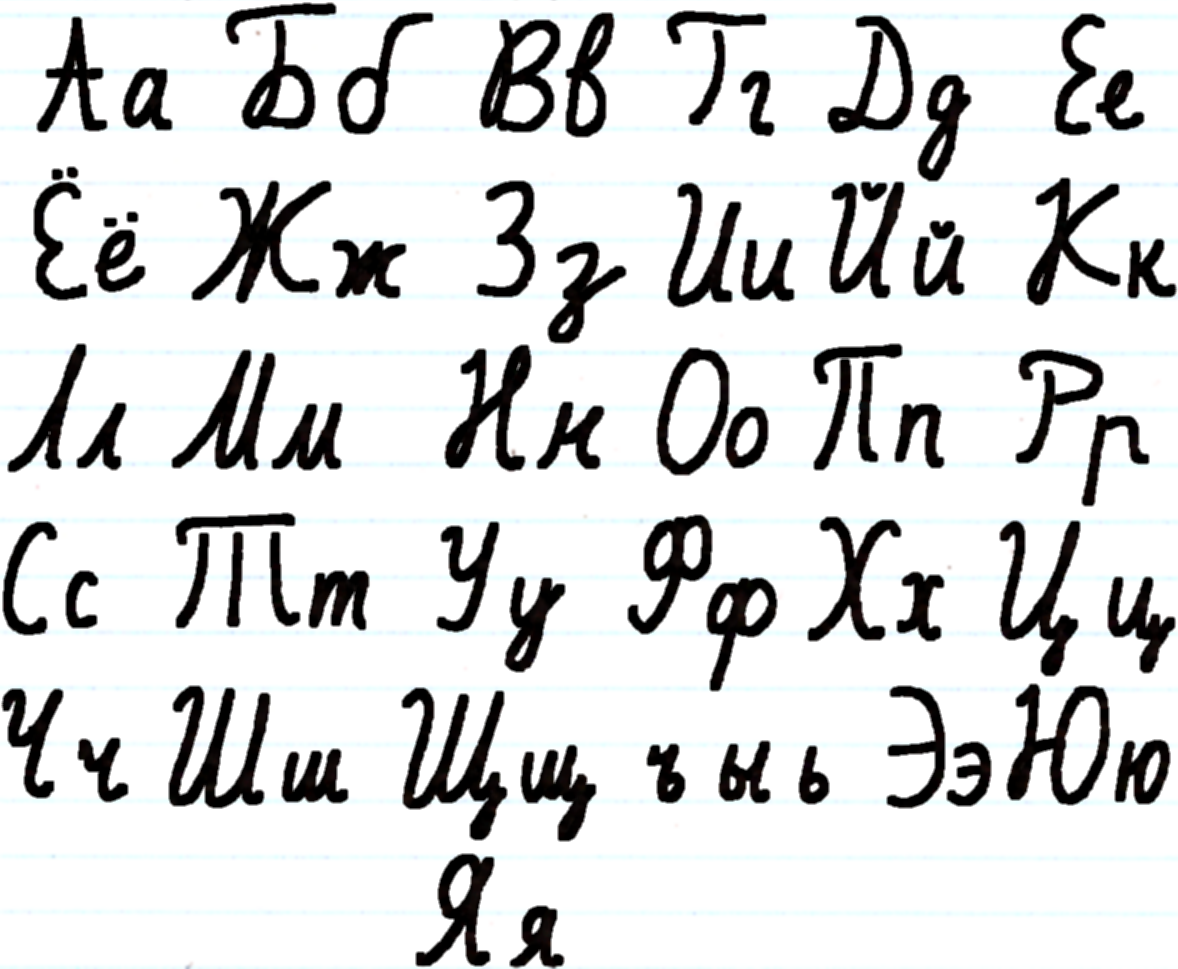 Longest word I know
ДОСТОПРИМЕЧАТЕЛЬНОСТИ
Dasta – preemye – 
chatel – nastee
(sights)
WHY CHOOSE RUSSIAN?

Sevenoaks has one of the largest and best Russian Departments in the country – over 100 pupils study it from Y8 to U6.

			About 16 Y8 pupils start Russian each year.
(talk to them!)
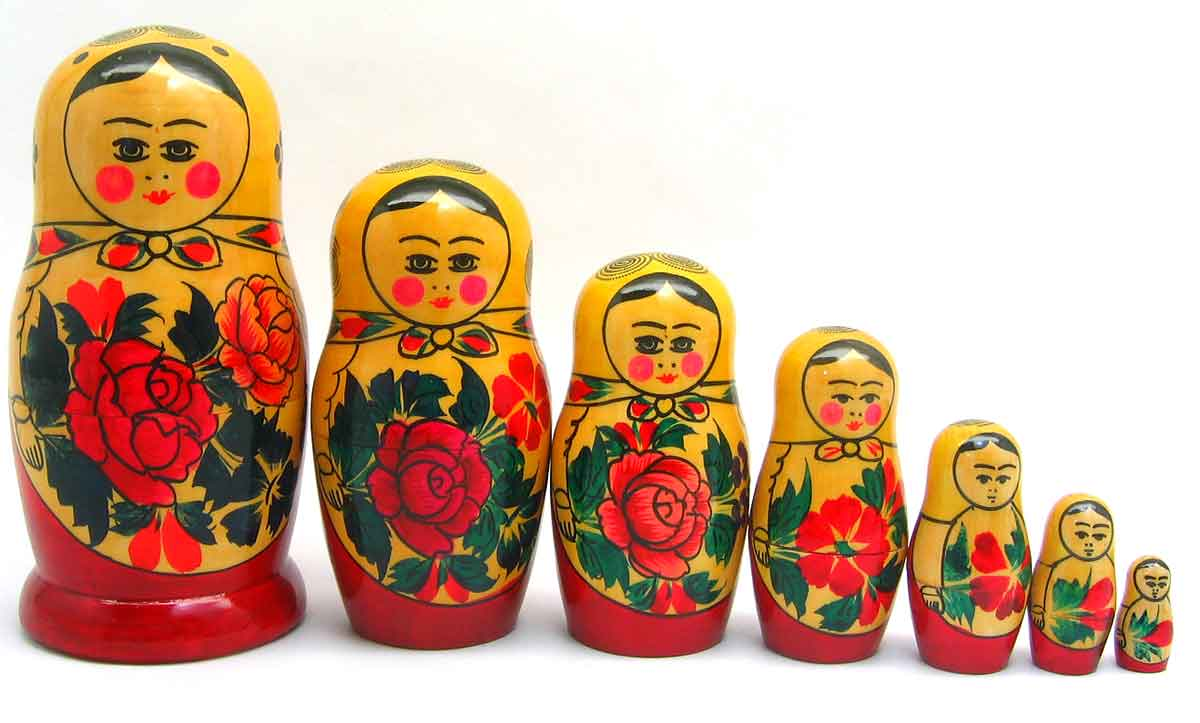 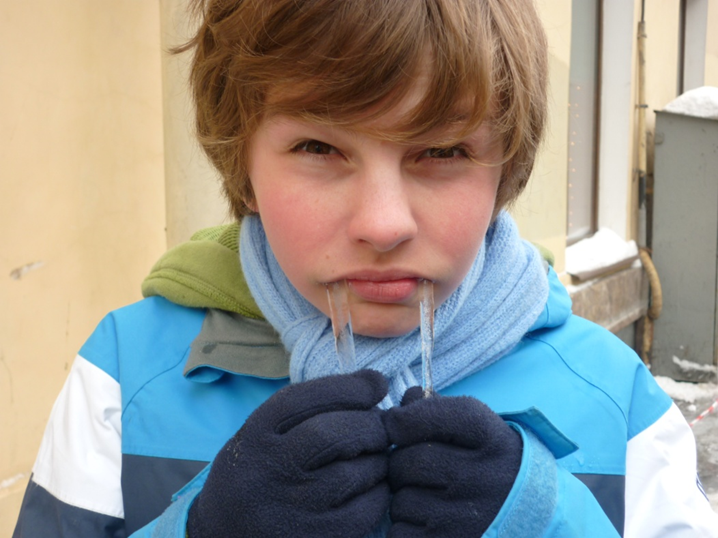 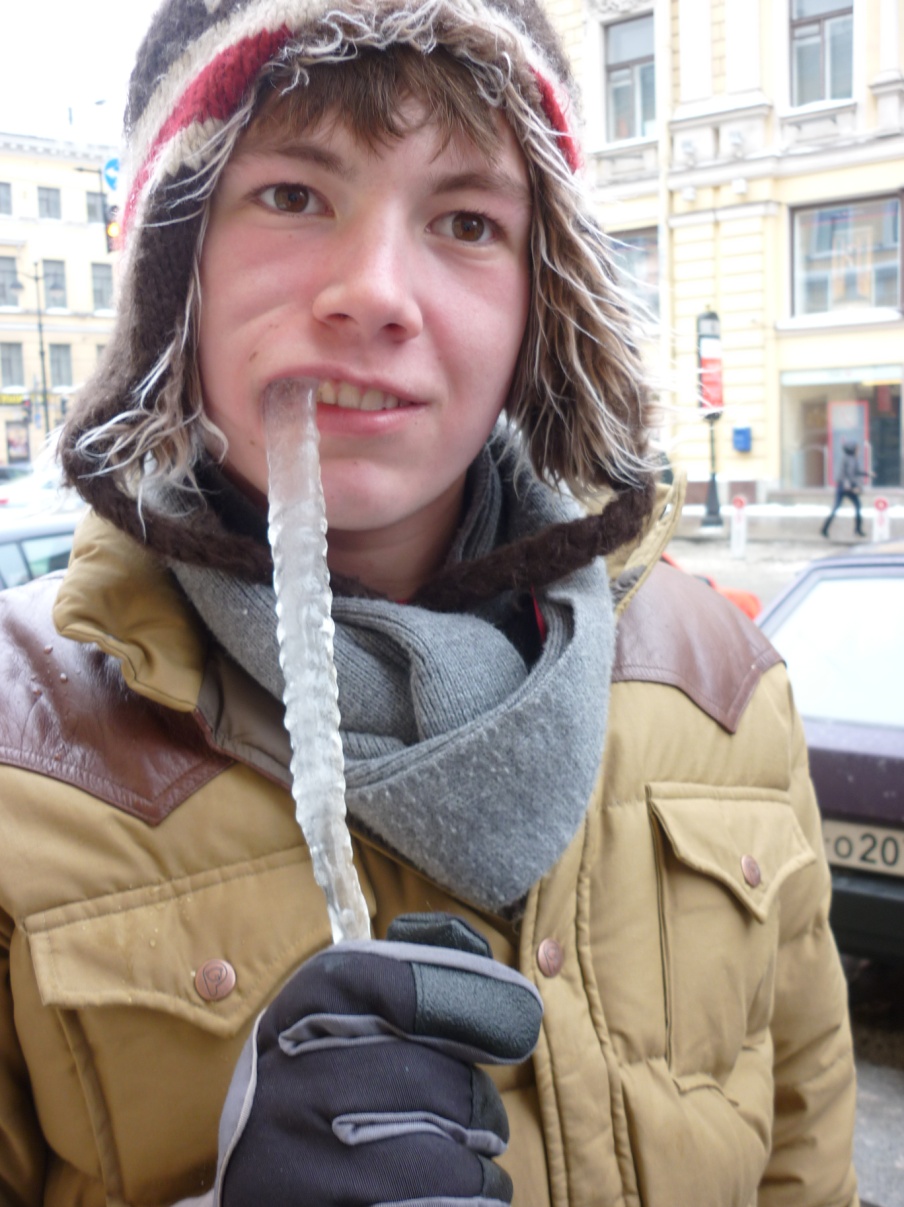 Come to Russia with us…
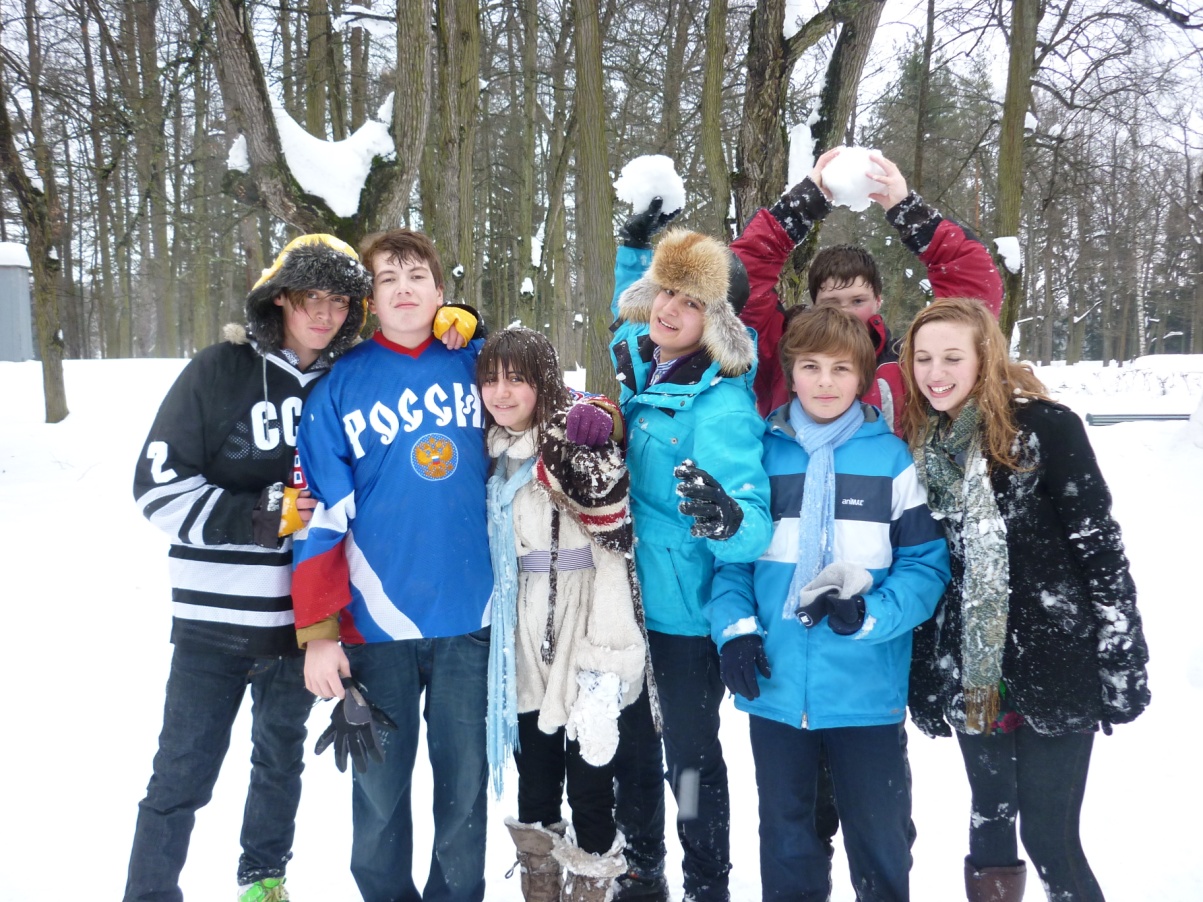 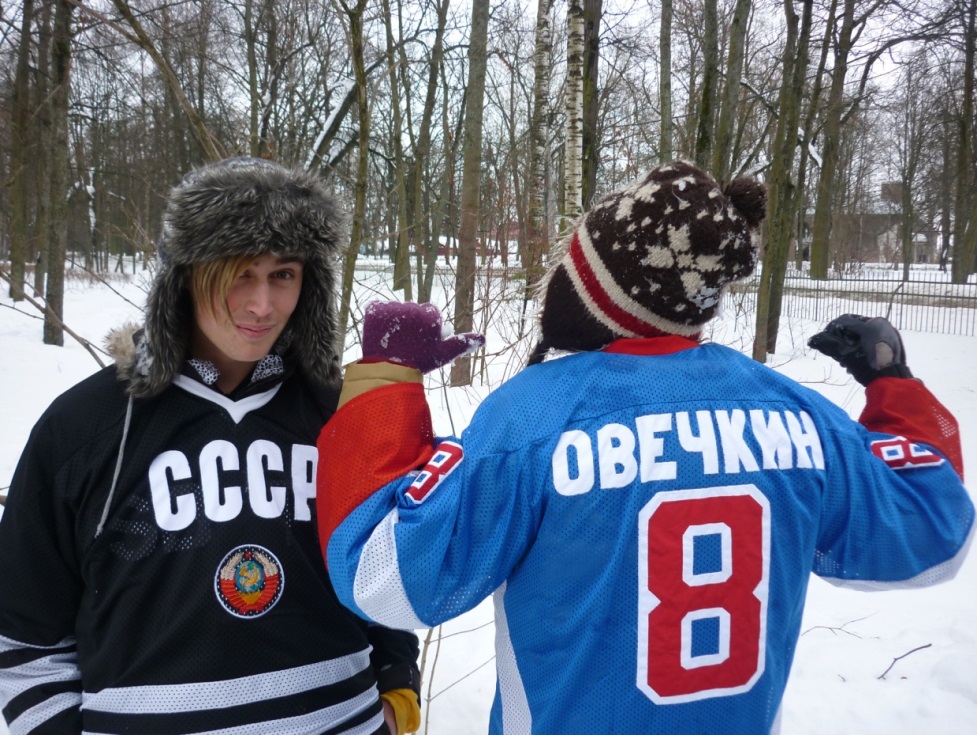 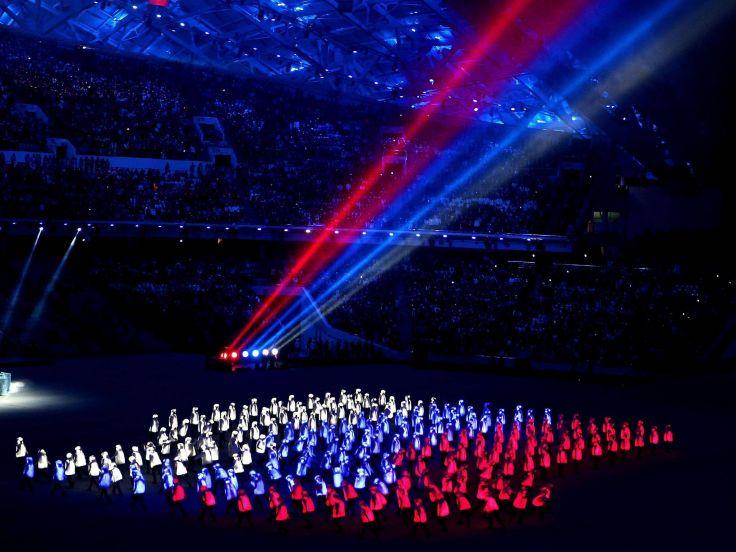 Very few people know Russian.

Do you want to be different?
To start the adventure?
To take the road less travelled?

Yes?
Study Russian.n.
Thank you!
Спасибо!
(spaseeba)
Goodbye!
До свидания!
(da sveedanya)
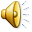 Why choose Russian?
It’s FUN!
Learning the Cyrillic alphabet is actually very easy, yet very impressive to everyone else!
Fascinating culture and crazy people!
Opportunity to visit Russia in Y10!
Not many people learn Russian in this country – Sevenoaks has one of the largest Russian departments in the UK.  Take the opportunity to be special!